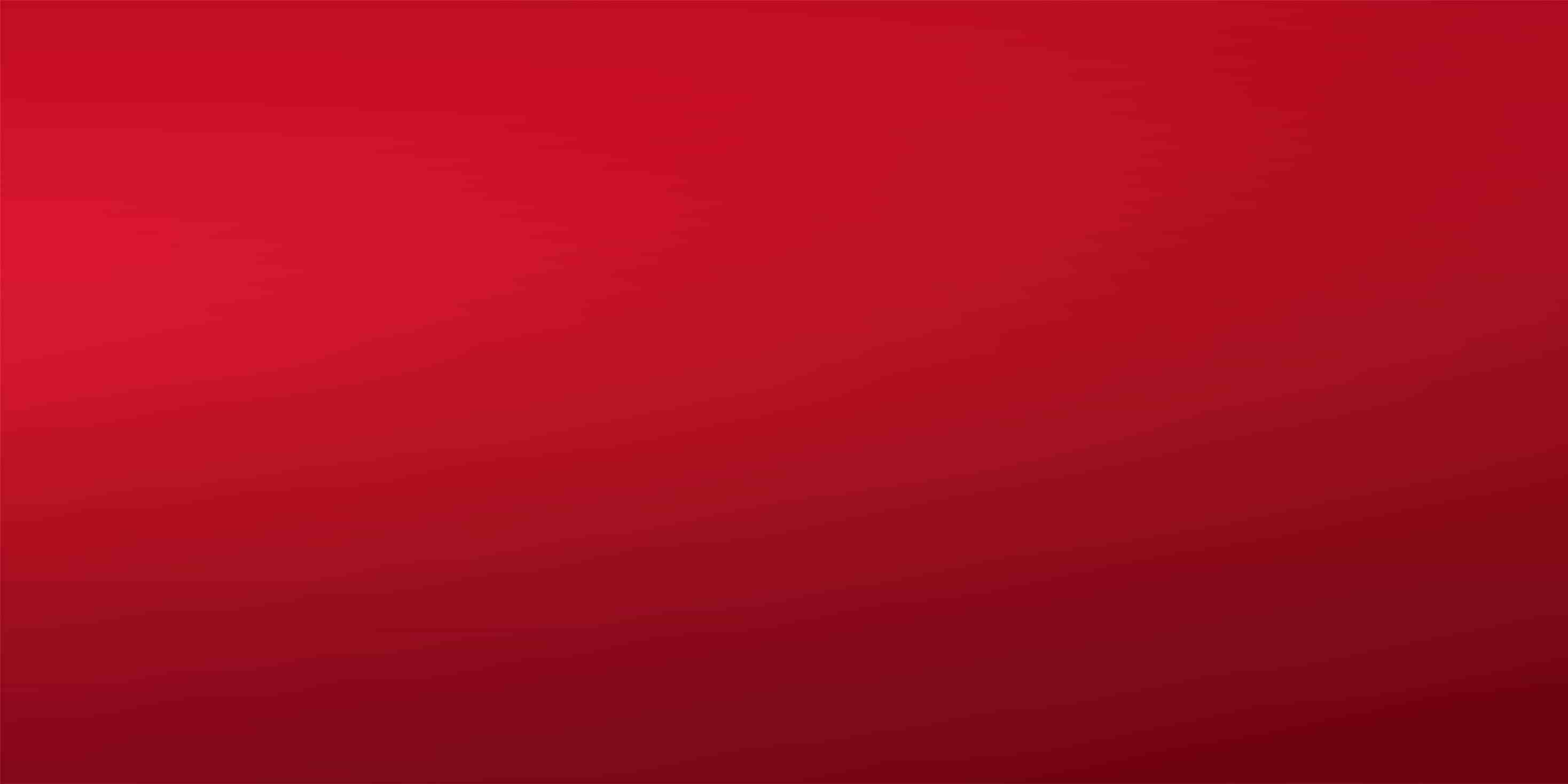 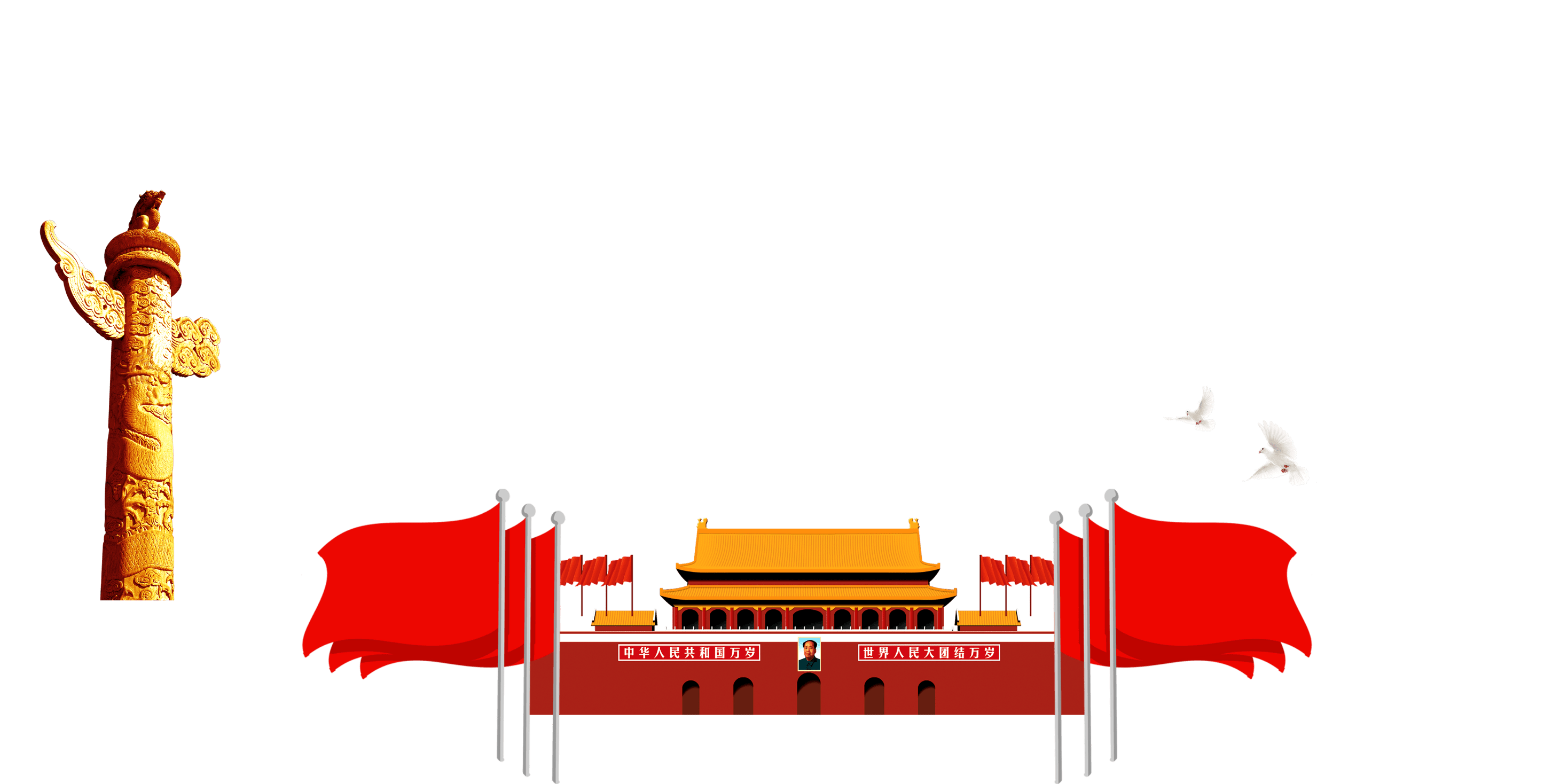 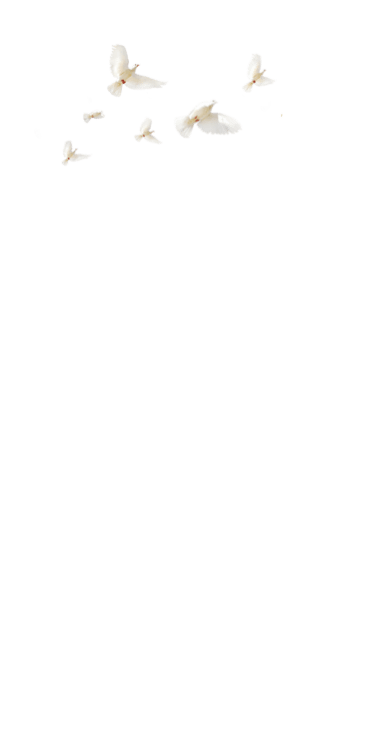 当文明学生，做守法公民
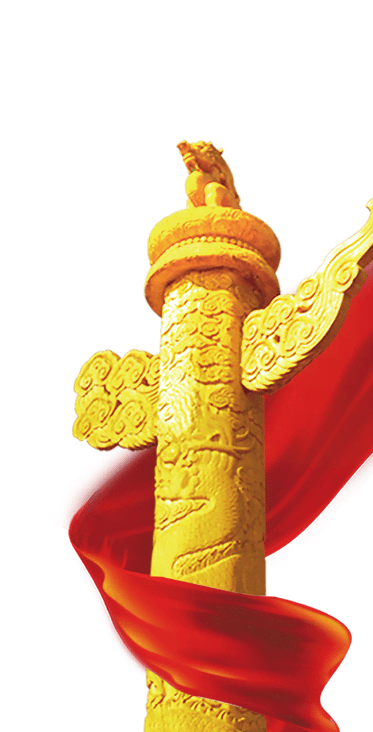 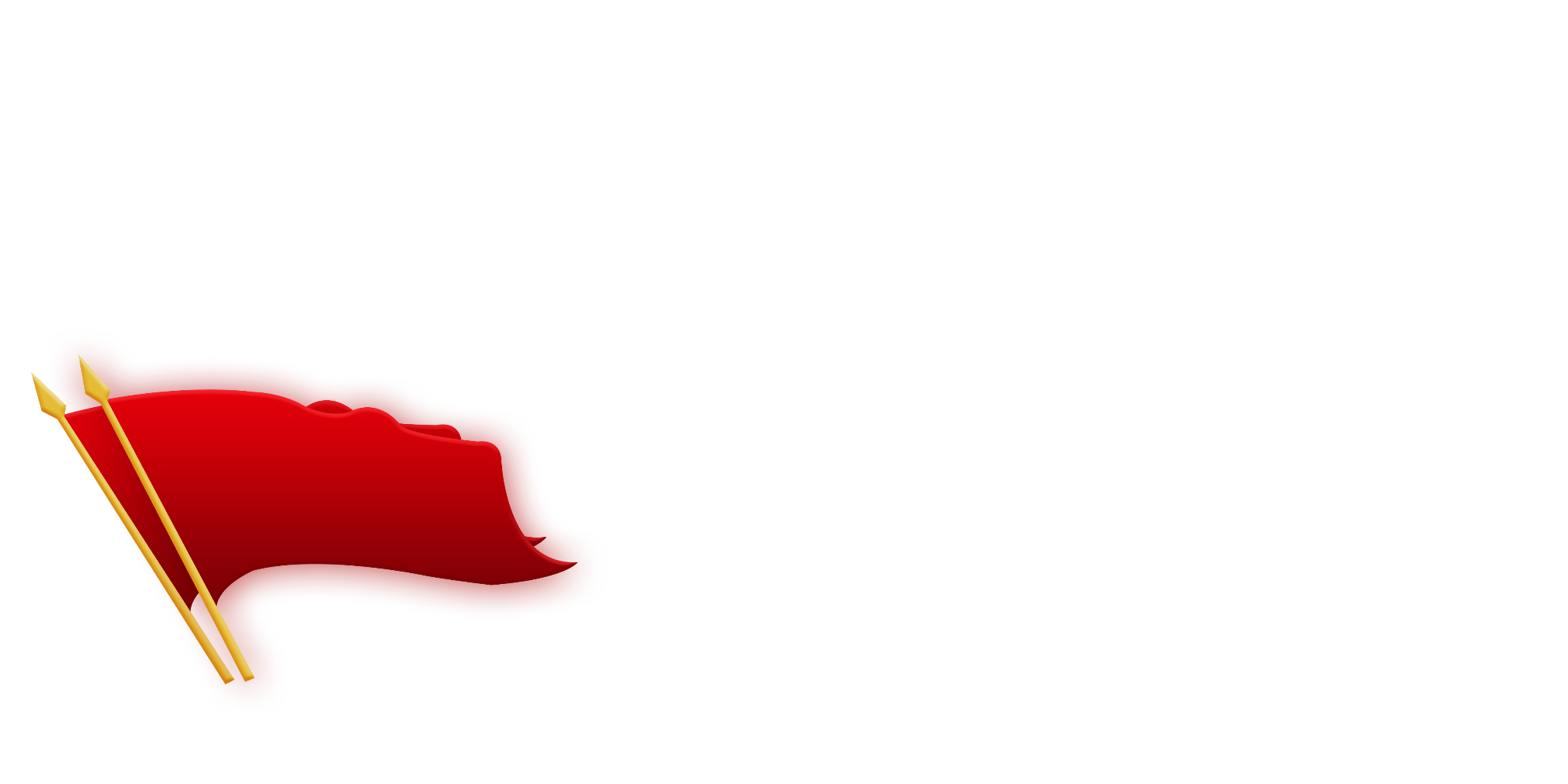 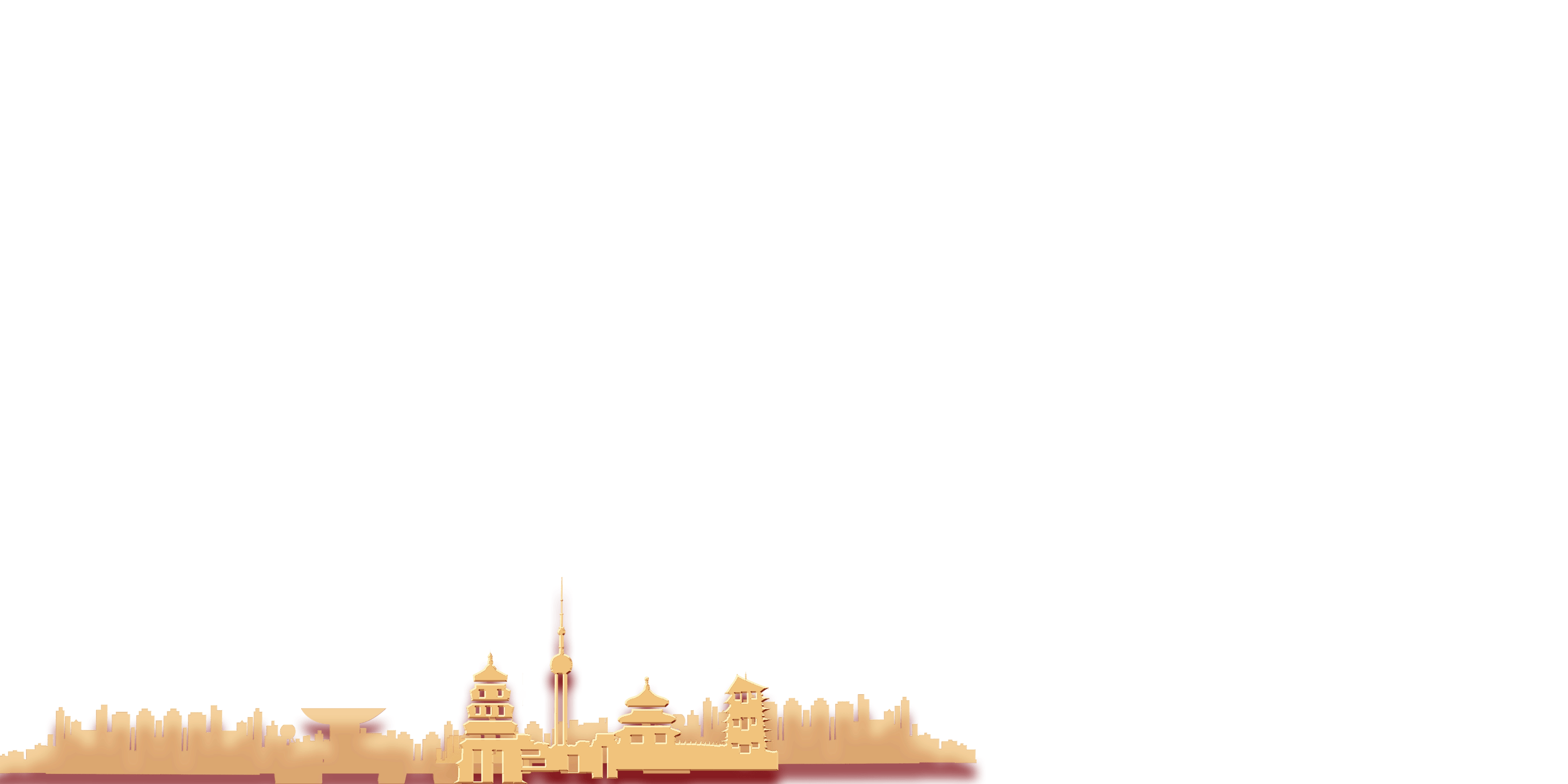 新北实验中学   法治教育
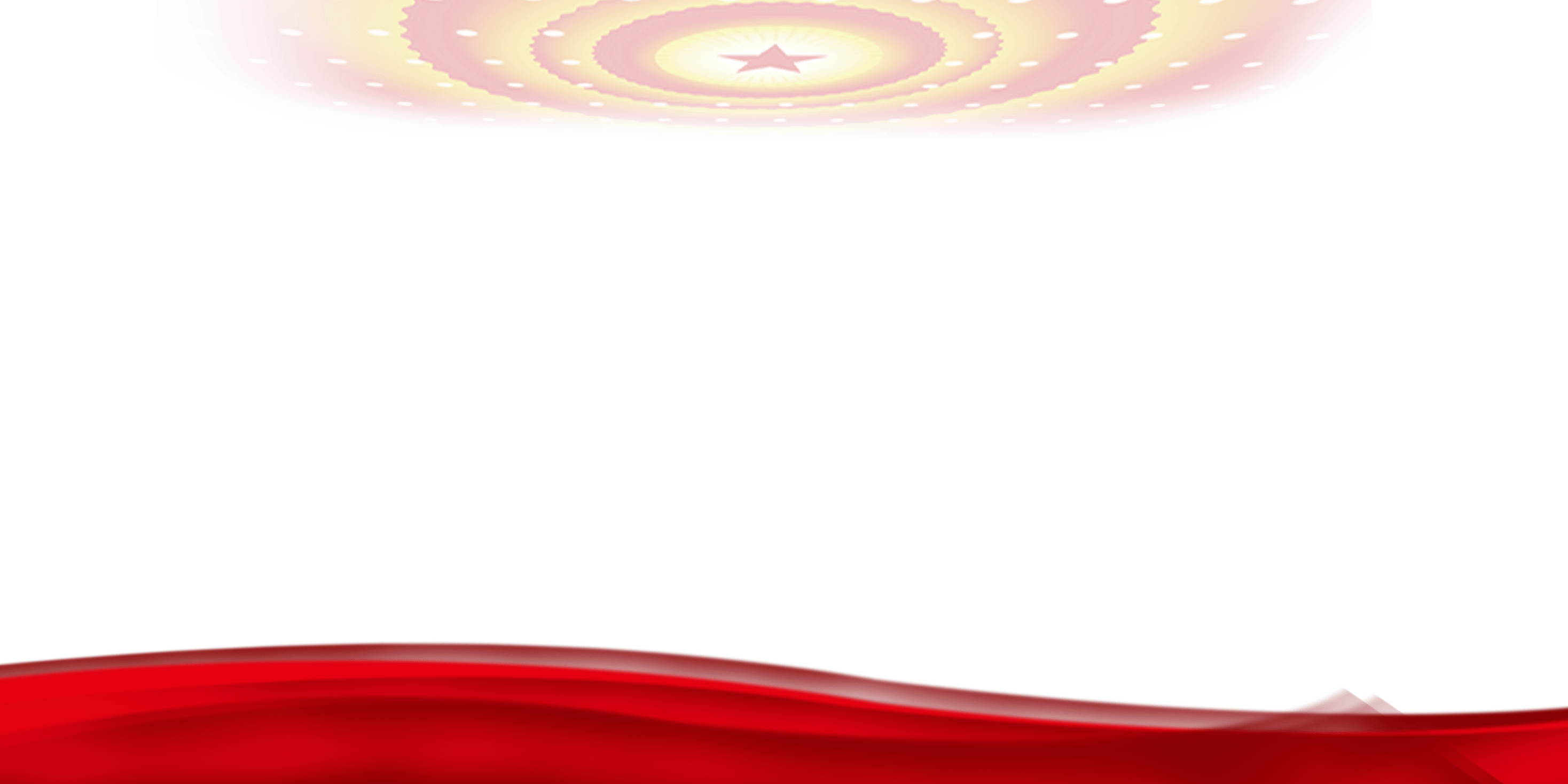 一、公民的生活离不开法律
①在未成年之前，父母有依法教育和抚养我们的义务，我们有人身不受侵害的权利；

②到了上学年龄，我们有接受教育的权利和必须接受教育的义务；

③到了法定年龄，我们有选举权和被选举权，有劳动的权利和义务，也有保卫国家安全和服兵役的义务；有赡养父母的义务；在年老、疾病和丧失劳动能力的情况下，有依法从国家和社会获得物质帮助和社会保障的权利。
[Speaker Notes: 党代会是党的全国代表大会，是党的最高领导机关。主要决定党的重大问题，选举党的领导机关。
中国人民政治协商会议设全国委员会和地方委员会]
二、青少年需要培养法治观念
第一、学好法律知识是青少年知法、守法的需要。

第二、学好法律知识是青少年行使公民权利和履行公民义务的需要。

第三、学好法律知识是依法治国、实现社会主义现代化宏伟目标的需要。
[Speaker Notes: 党代会是党的全国代表大会，是党的最高领导机关。主要决定党的重大问题，选举党的领导机关。
中国人民政治协商会议设全国委员会和地方委员会]
三、学法、知法、守法
第一、在学校严格要求自己，自觉遵守校纪校规，遵守国家法律法规，养成良好的学习、生活习惯。
第二、要增强自己的免疫功能，即不断提高自己的辨别是非的能力，游戏机房、网吧等娱乐场所对青少年是很有吸引力的，但那里也是危险的地方。
第三、在学习、生活中都应树立以遵纪守法为荣，以违法乱纪为耻的牢固观念，摆正自己的位置，端正自己的态度。
第四、一个真正有教养的人，是一个爱自己、爱他人、爱社会、爱国家、爱民族的人，要严于律己、宽于待人。
[Speaker Notes: 党代会是党的全国代表大会，是党的最高领导机关。主要决定党的重大问题，选举党的领导机关。
中国人民政治协商会议设全国委员会和地方委员会]
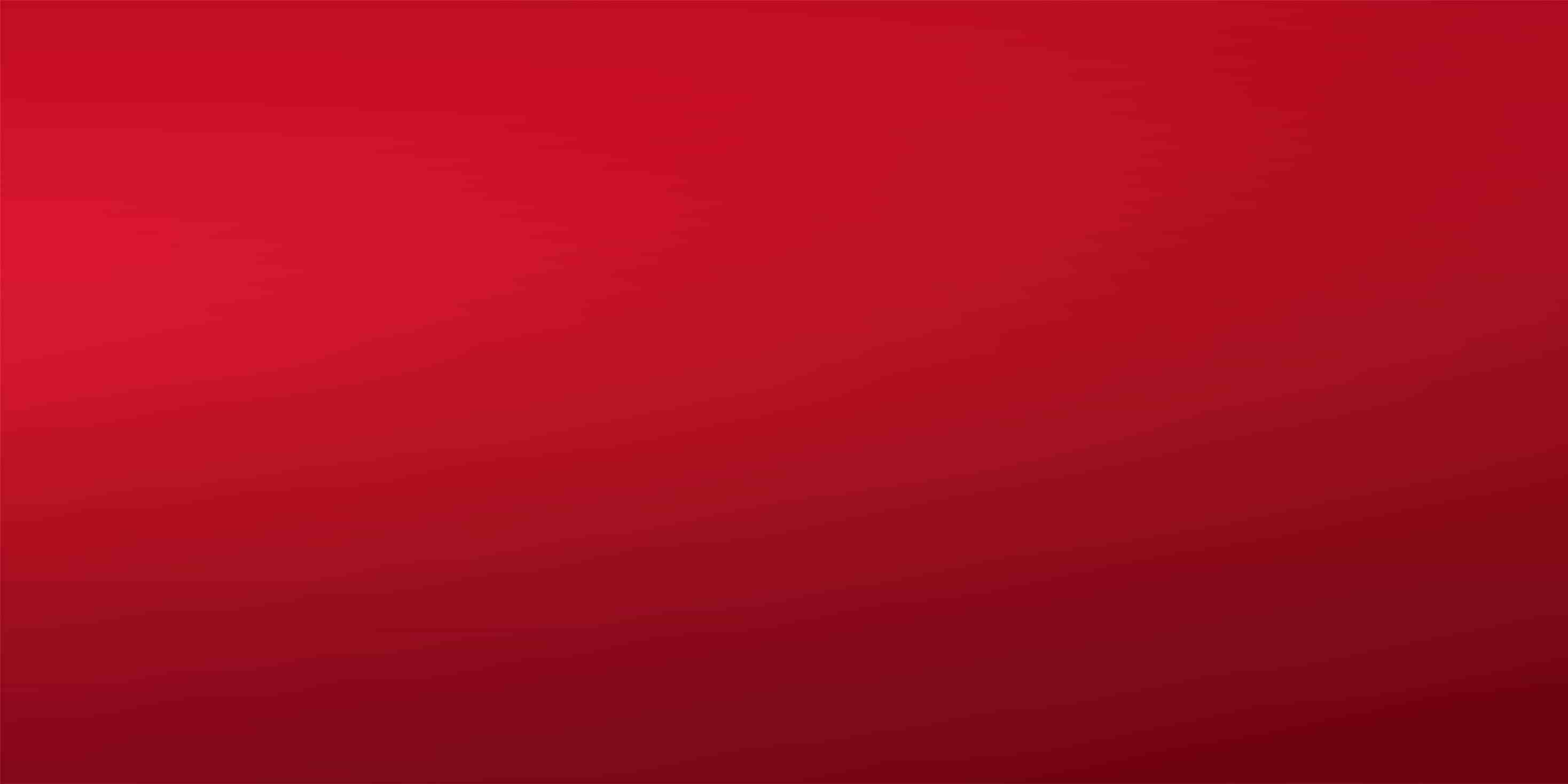 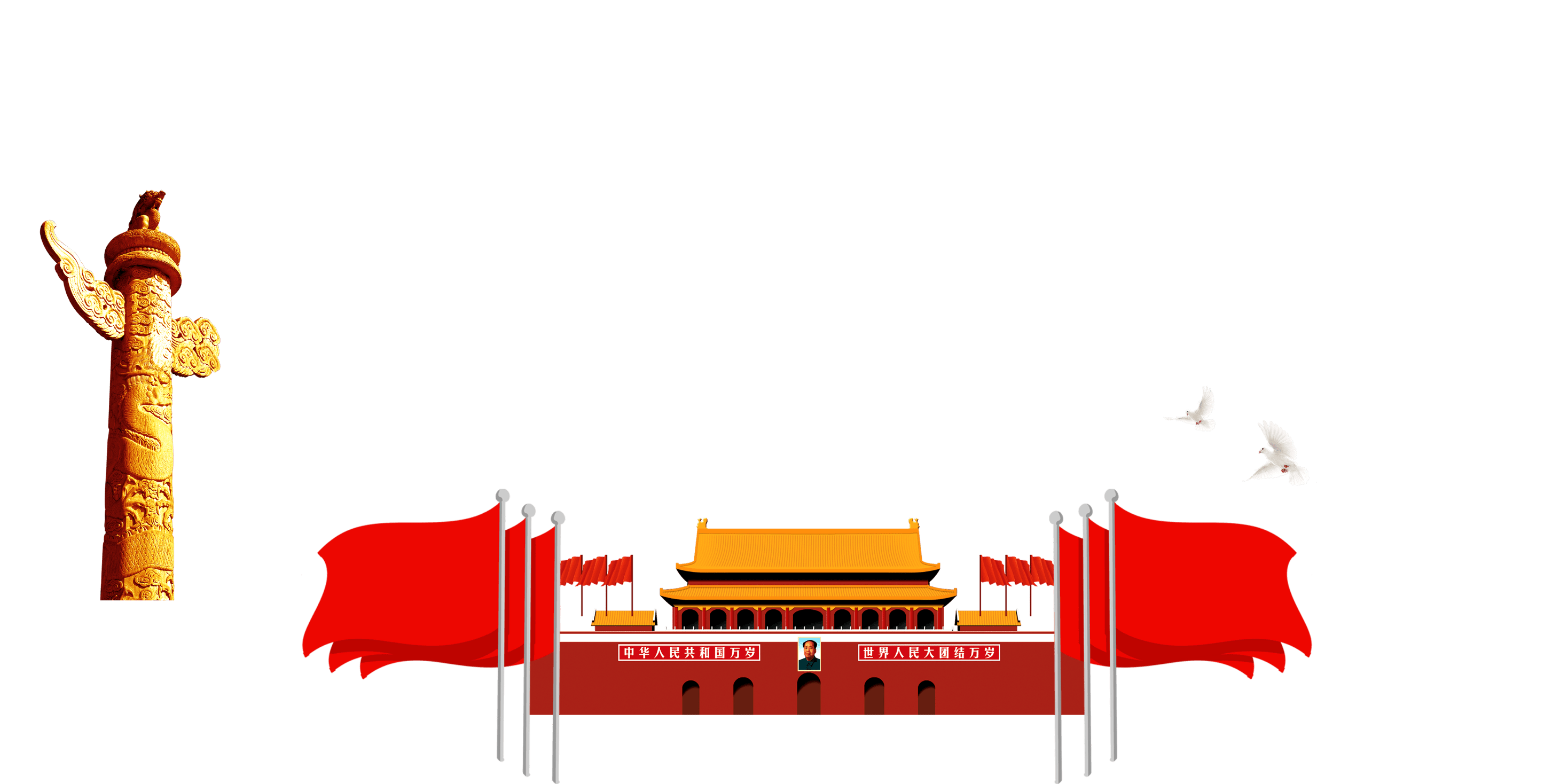 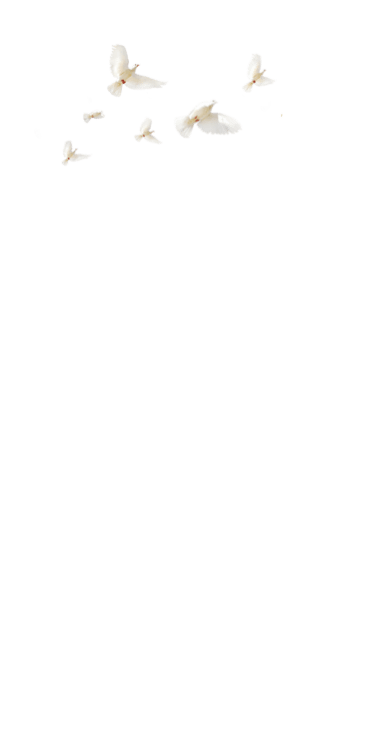 “国无法不治，民无信不立。”一个依法治国、崇尚法治的国家，必然是一个充满希望的国家；一个富有理性、胸襟宽广的民族，必然是一个受人尊重的民族。
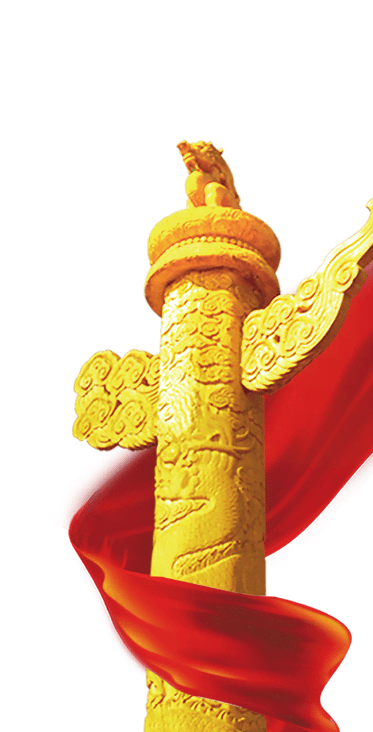 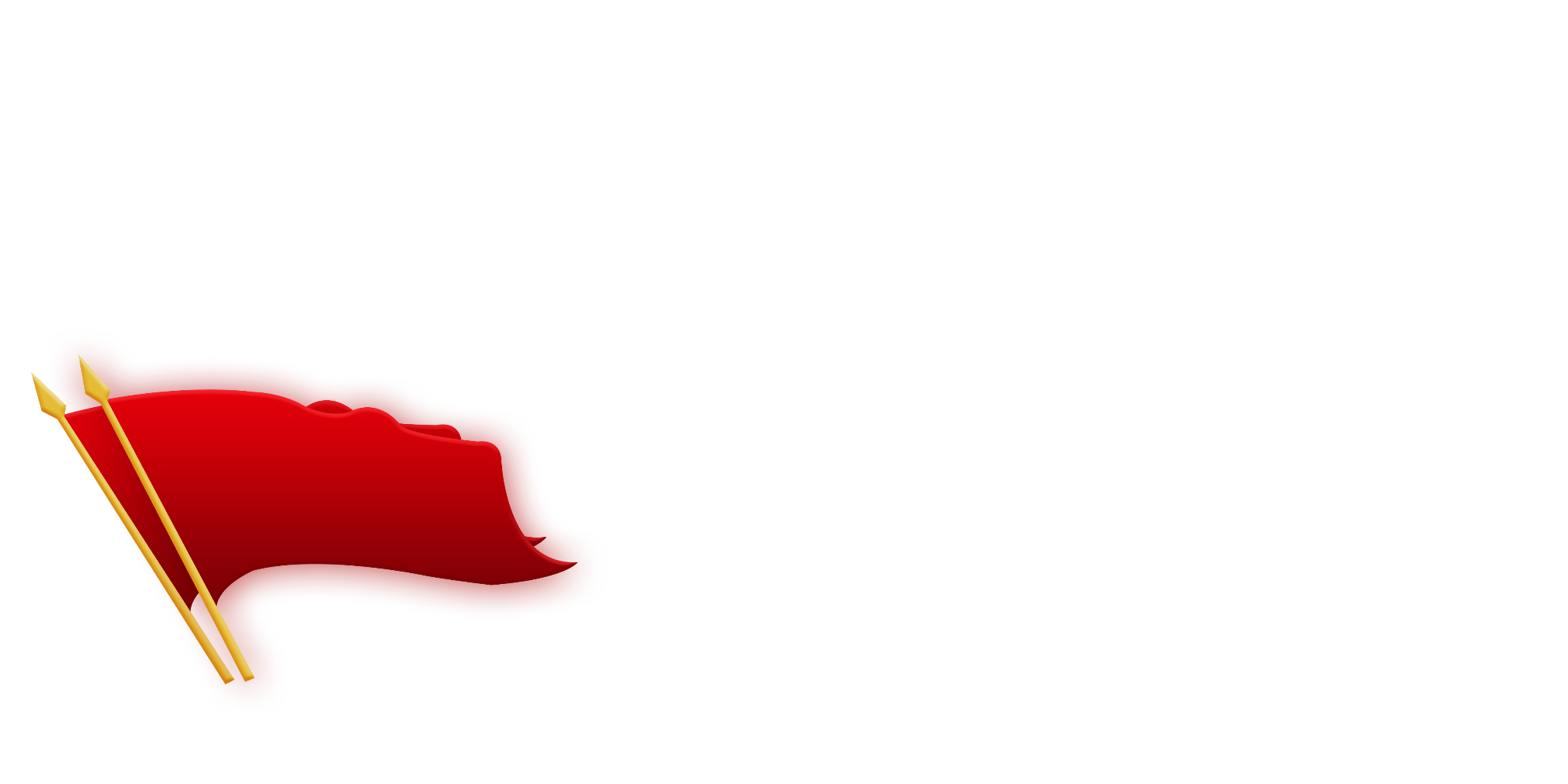 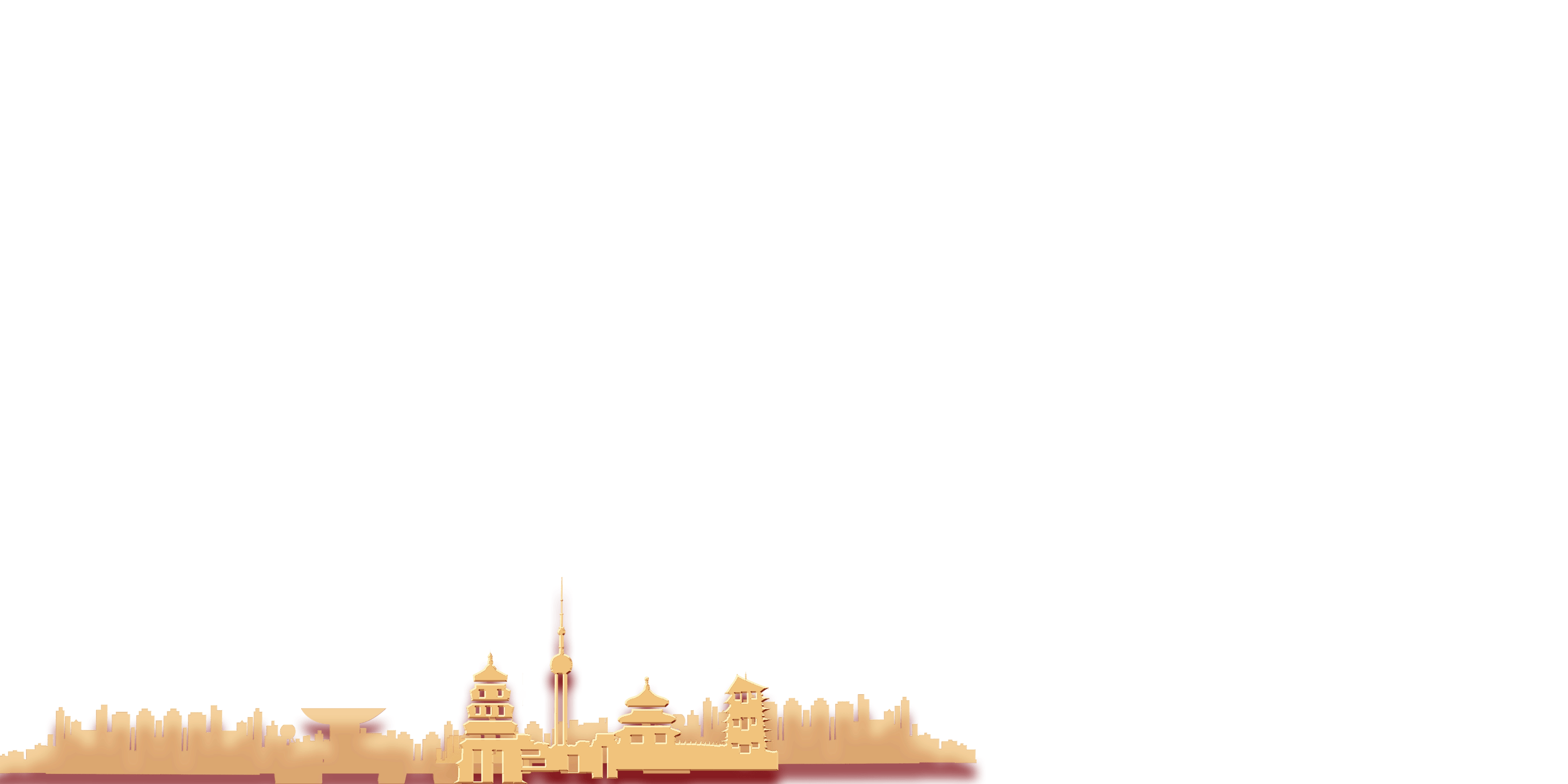 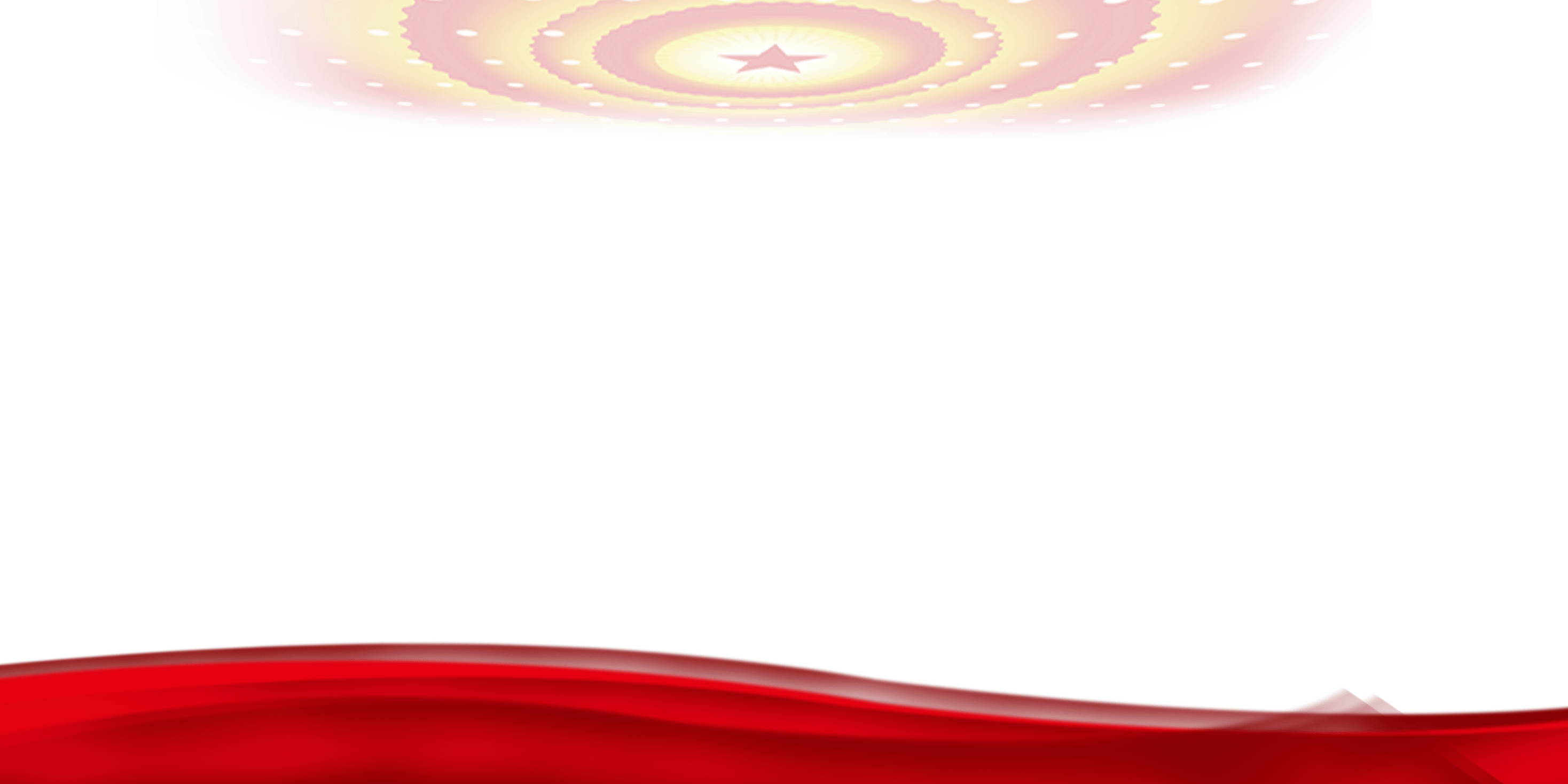